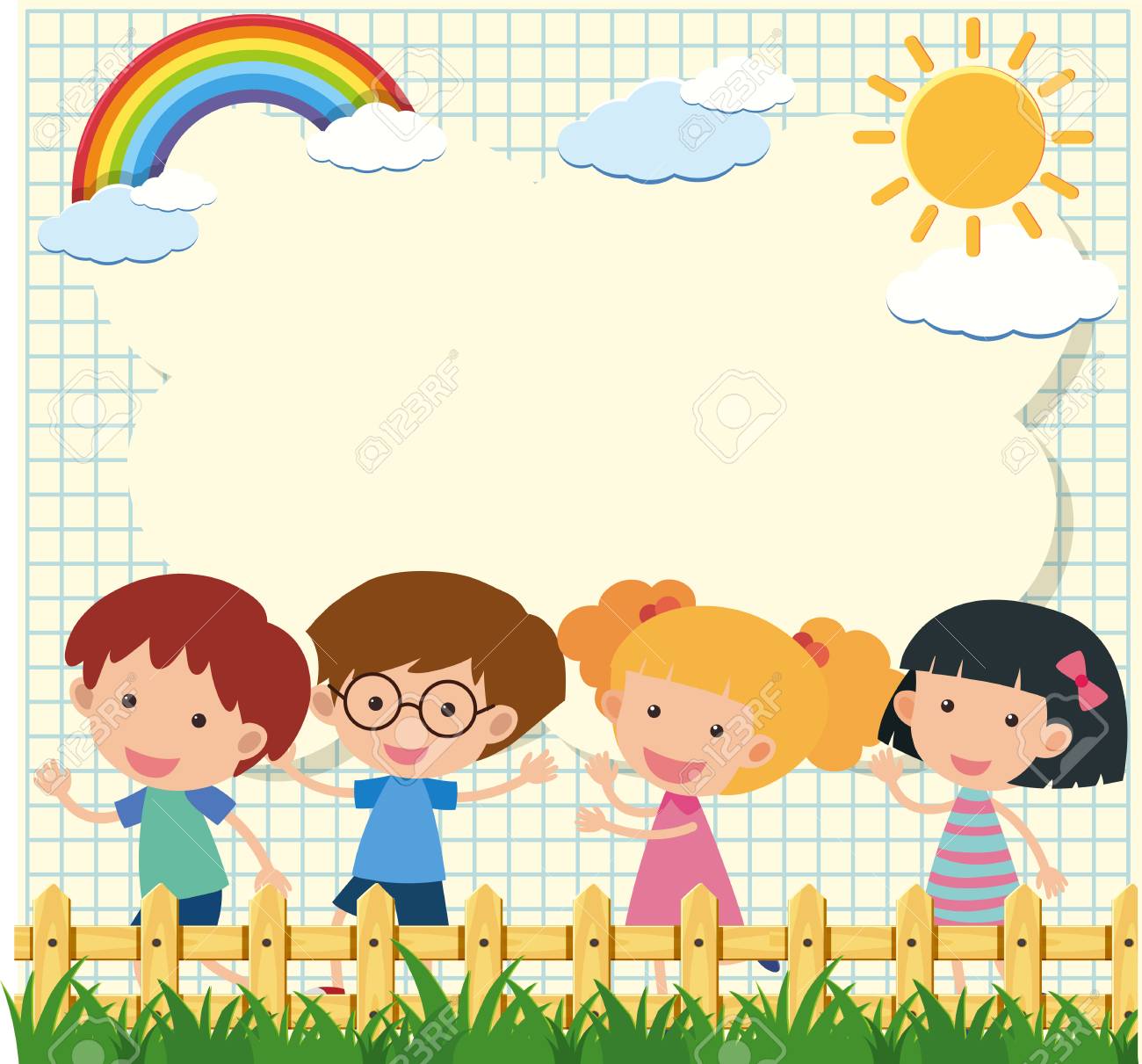 Chào mừng các con đến với tư đọc sách báo
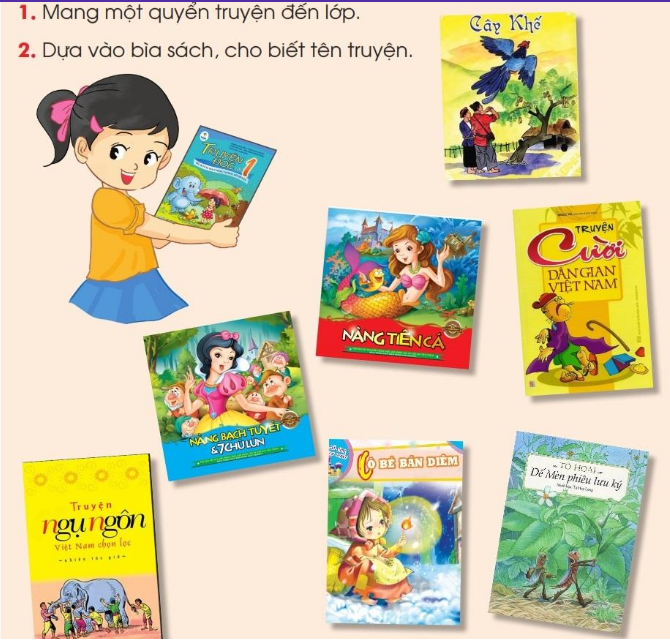 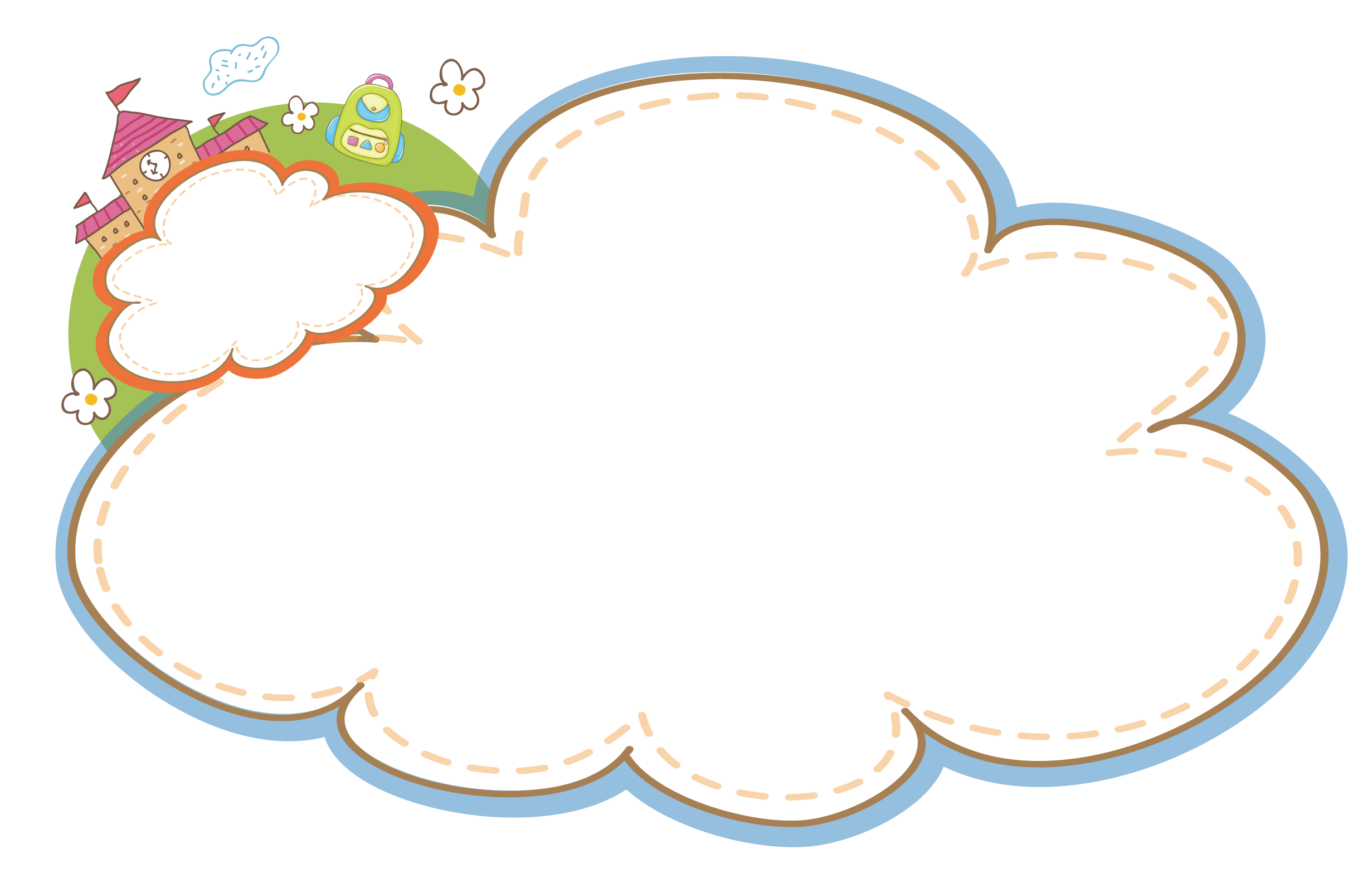 - Dựa vào bìa sách cho biết tên truyện
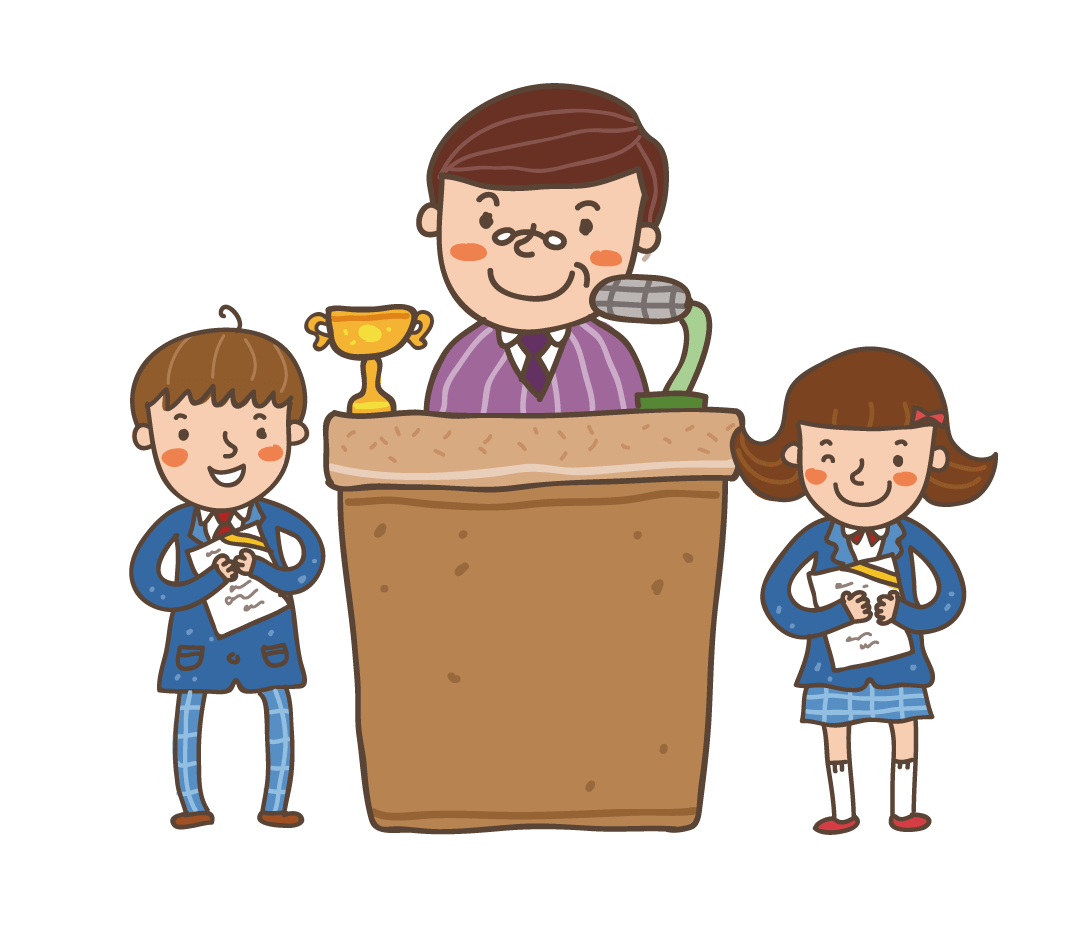 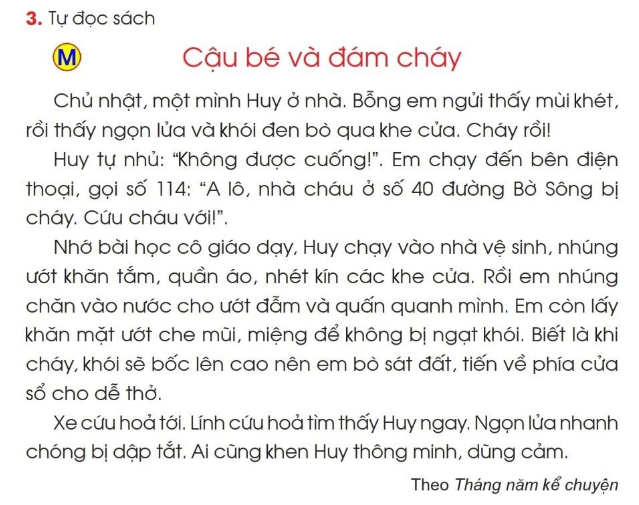 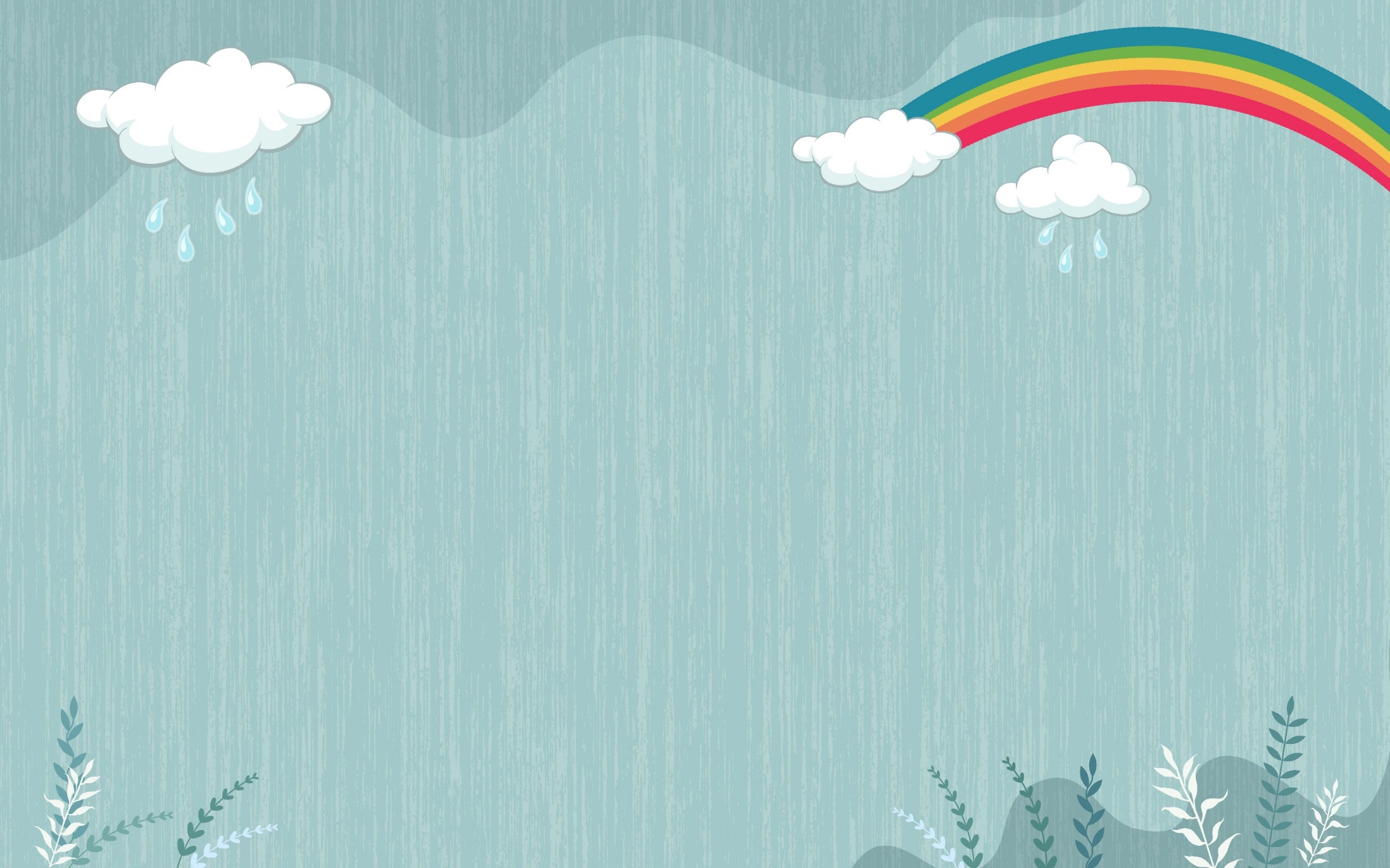 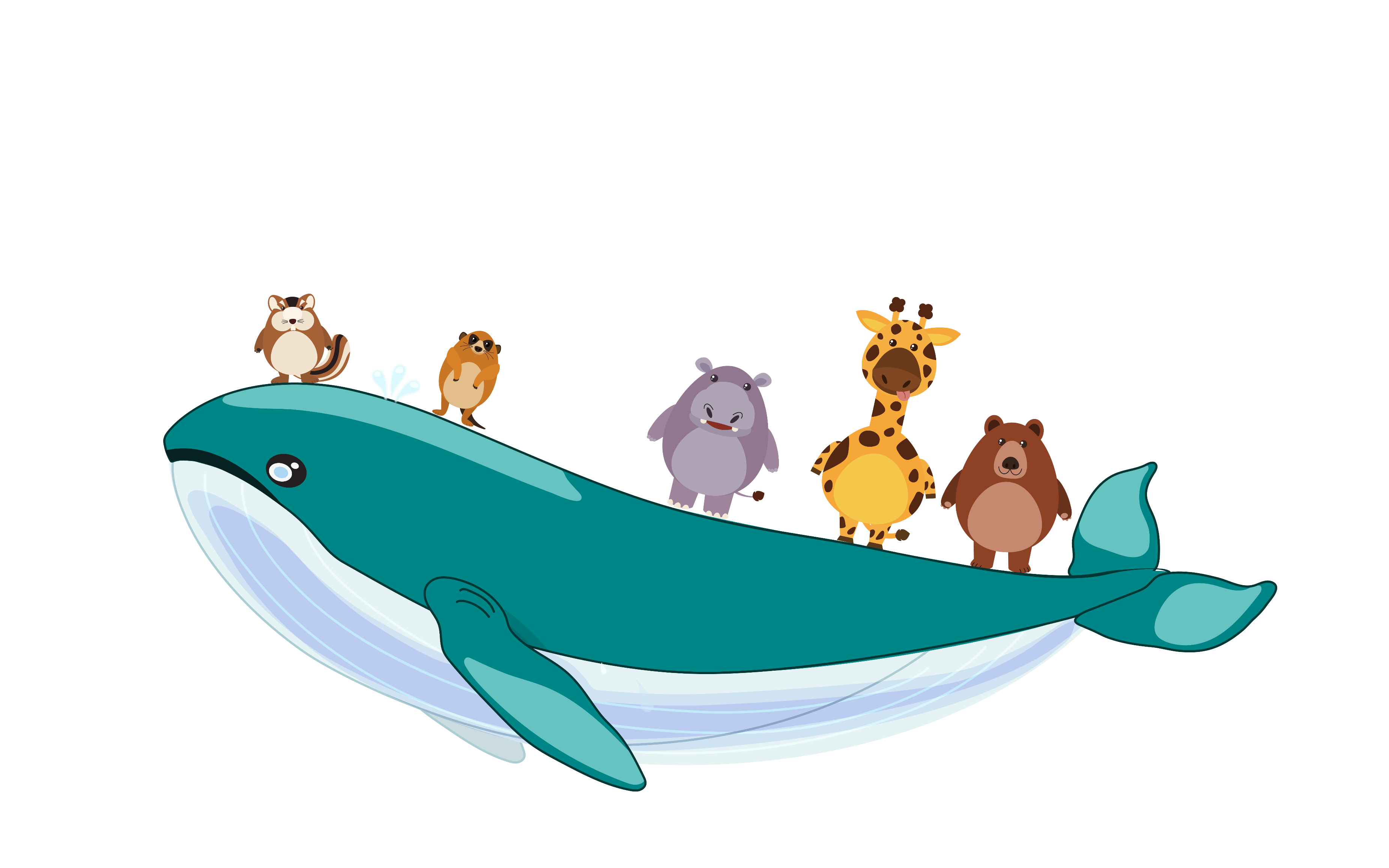 HẸN GẶP LẠI